История  Сибири                                 10 класс                            урок № 2
ПЕРВОБЫТНЫЙ МИР СИБИРИ
Наш  план
Природно-климатические особенности Сибири в ледниковый период и пути её заселения человеком

Палеолит Сибири

Неолит Сибири
Природно-климатические особенности Сибири в ледниковый период и пути её заселения человеком
ПРИРОДА  СИБИРИ  В  ЛЕДНИКОВЫЙ  ПЕРИОД
700  ТЫСЯЧ  ЛЕТ  НАЗАД

КОНТИНЕНТАЛЬНЫЙ  КЛИМАТ

СИБИРСКИЙ ЛЕДЯНОЙ ЩИТ (ТАЙМЫРСКИЙ) ТОЛЩИНОЙ 800 МЕТРОВ

ЗАПАДНО-СИБИРСКАЯ РАВНИНА ОБВОДНЕНА И ЗАБОЛОЧЕНА
ФАУНА  СИБИРИ  В  ЛЕДНИКОВЫЙ  ПЕРИОД
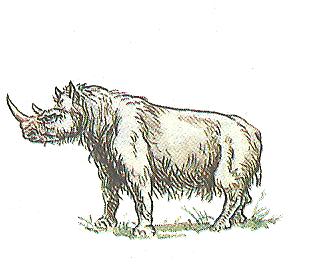 МАМОНТ
ШЕРСТИСТЫЙ НОСОРОГ
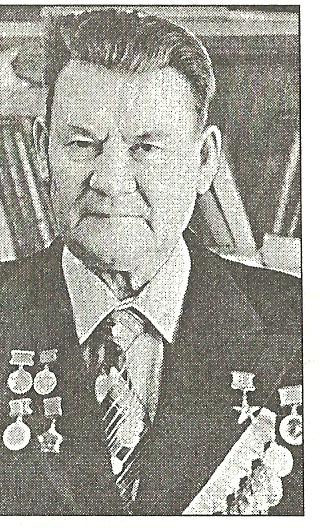 Академик  
А. П. Окладников
Заселение  сибири  600 - 300  тыс.  Лет  назад
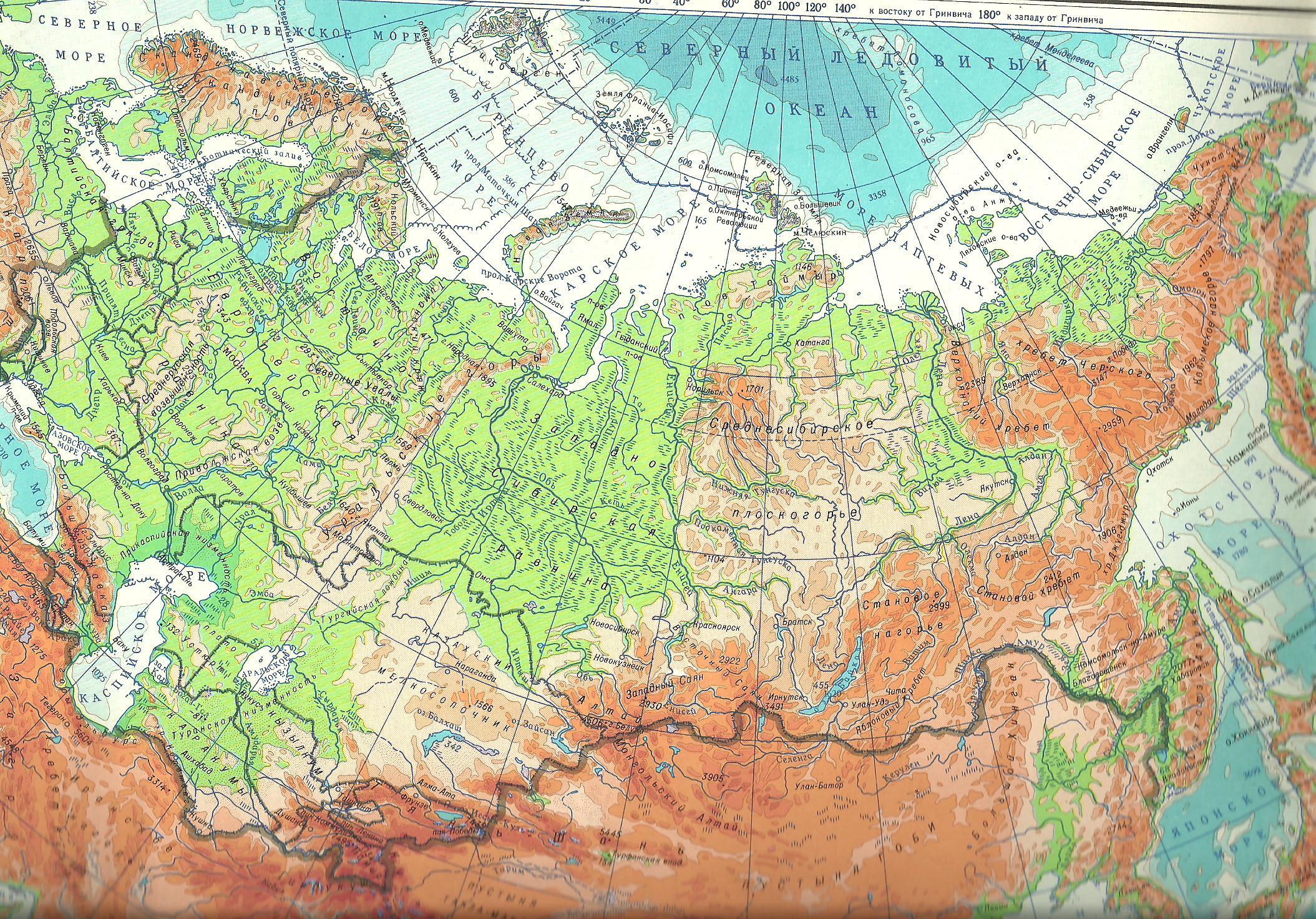 3. из Русской равнины
1. из юго-вост. Азии
2. из центр. Азии
Палеолит Сибири
Ранний палеолит (600 тыс. лет назад)
Орудия труда неандертальца горного Алтая. 
Денисова пещера, р. Улалинка.
 Стоянка, датируемая ок. 600 тыс. лет назад
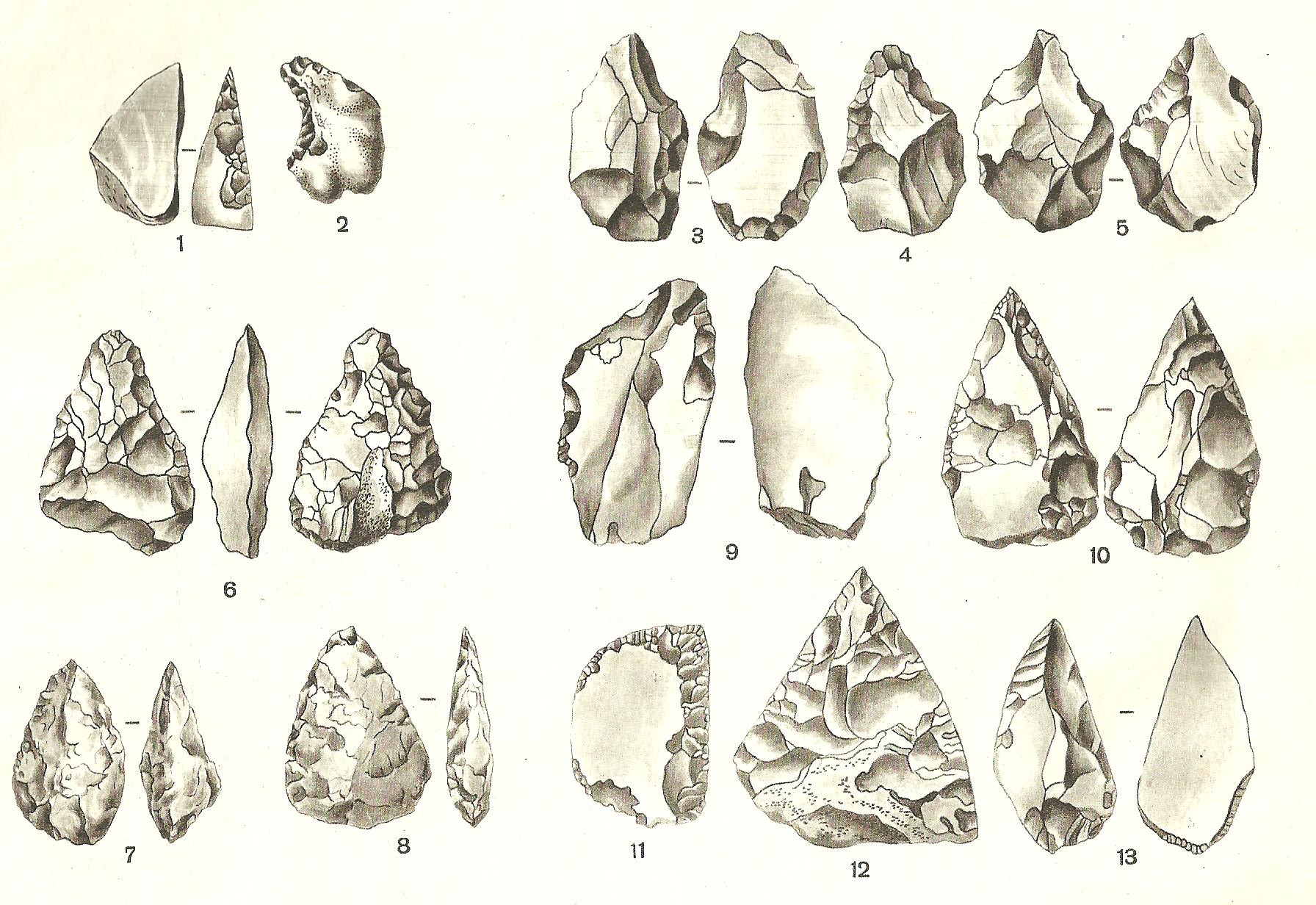 Палеолит  сибири
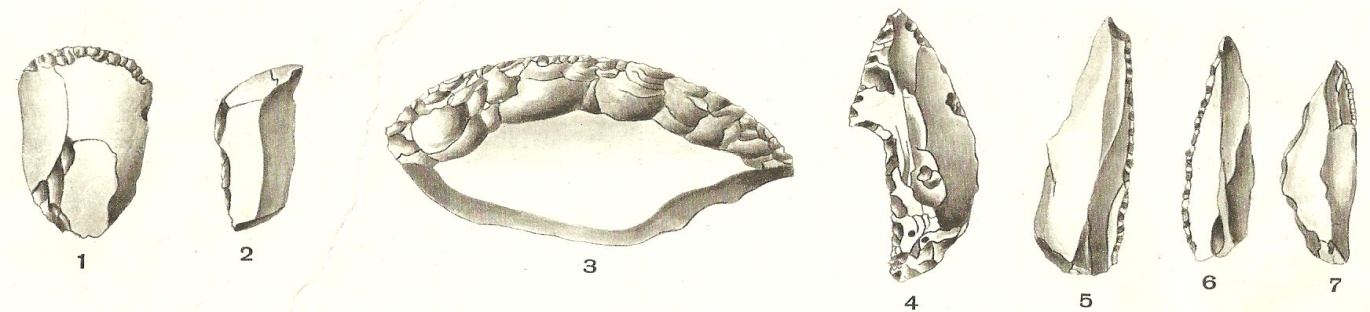 Неандерталец , 600 – 300 тыс. лет назад (реконструкция по останкам)
Поздний Палеолит (100 - 10 тыс. лет назад)
Ок. 100 тыс. лет назад равнина освобождается от воды и человек  нового типа осваивает ее просторы
Палеолит  на  территории  нашей  области, ок. 14 тыс. лет  назад
Венгеровский район, «Венгерово-5», «Новый Тартас»
Маслянинский район, «Елбань»
Каргатский район, «Волчья Грива»
Палеолит  на  территории  нашей  области
2
1
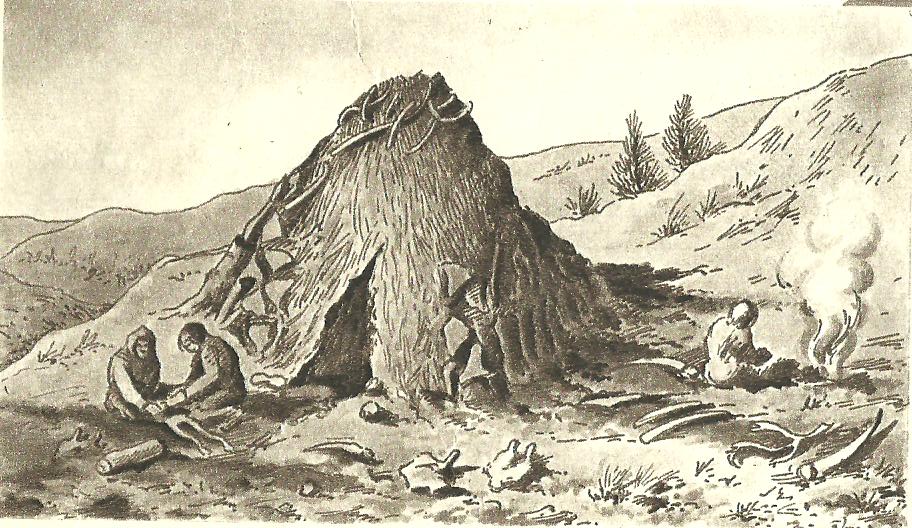 Стоянка «Волчья Грива», Каргатский район. 
1 – раскоп; 
2 – реконструкция жилища
Палеолит  на  территории  нашей  области
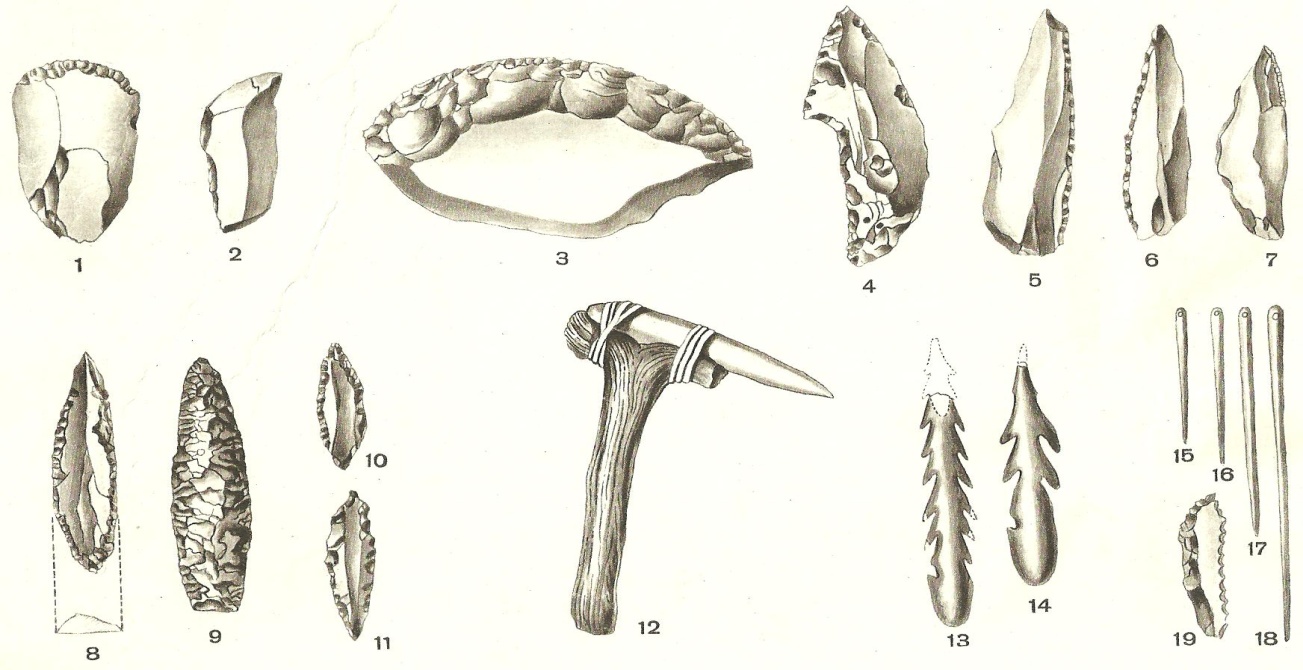 Кроманьонец  эпохи  позднего палеолита (20 – 10 тыс. лет назад) и его орудия труда
Занятия населения сибири эпохи палеолита
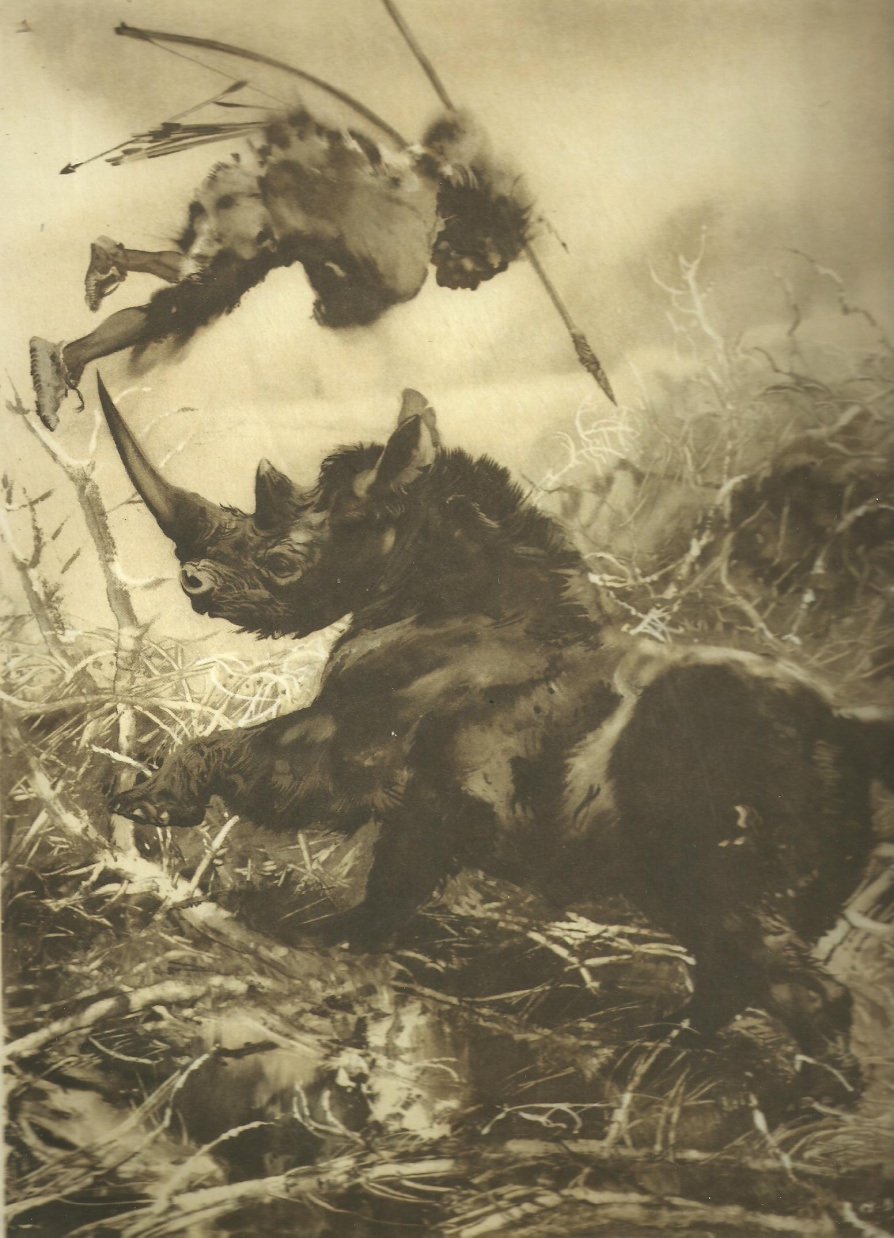 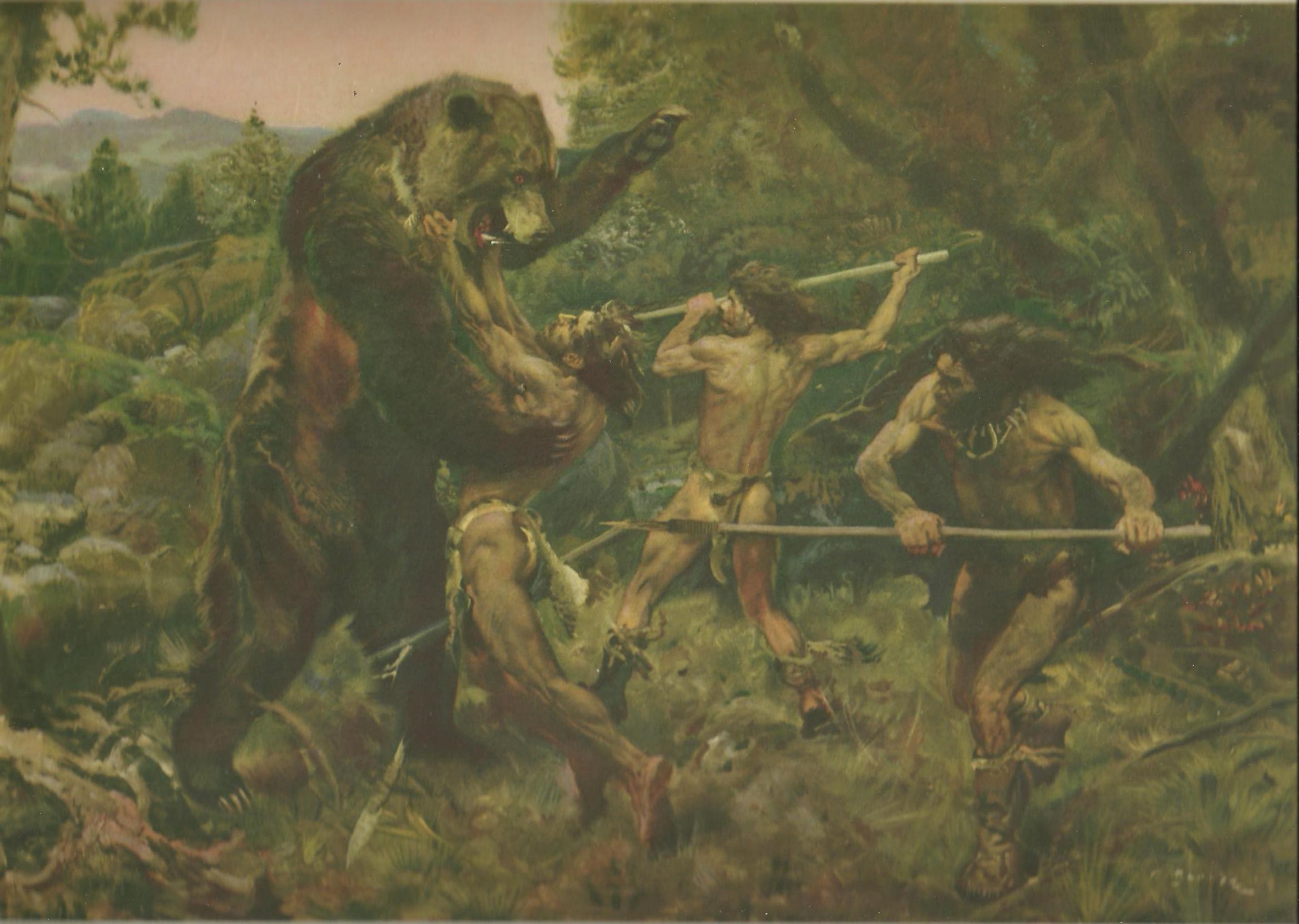 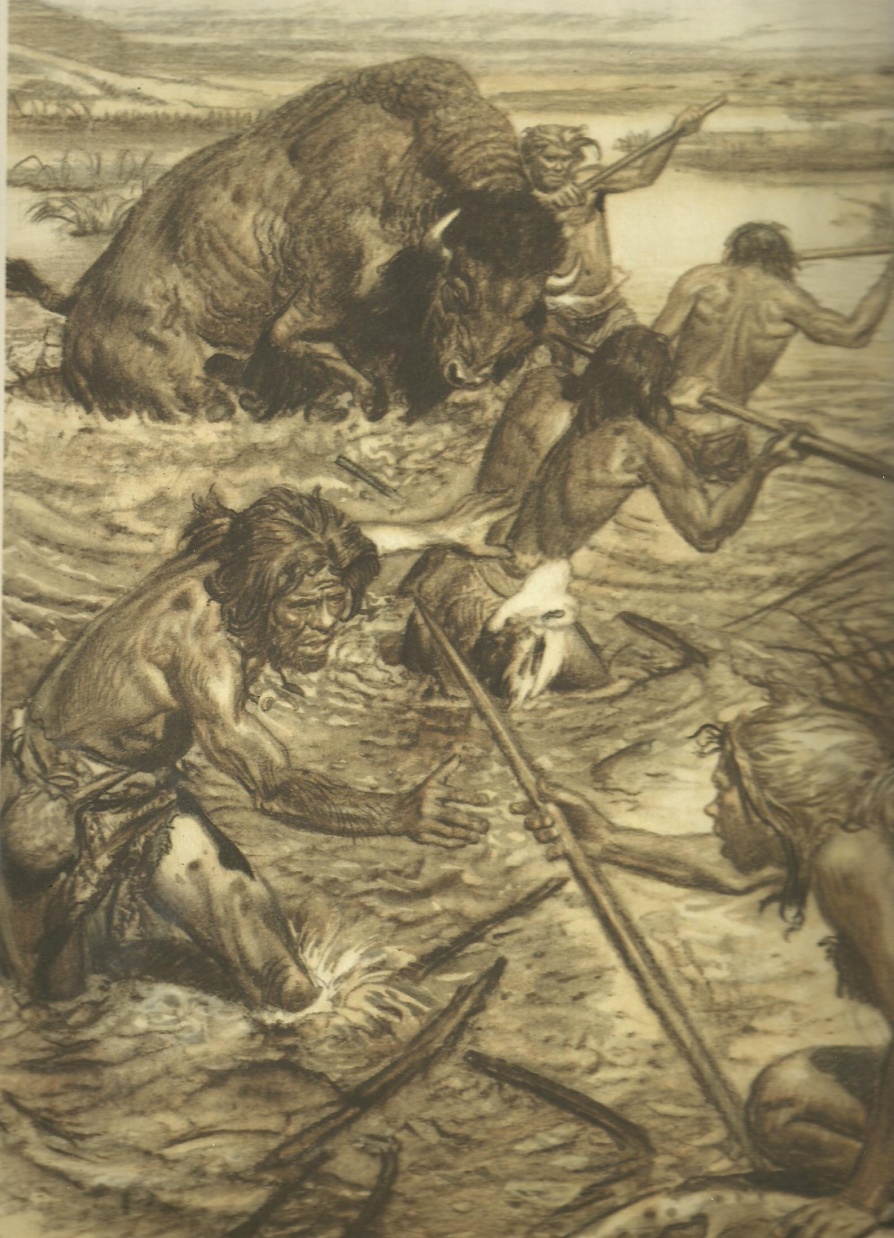 Неолит Сибири
(VIII – IV тыс. до н. э.)
Сибирь  в  эпоху  неолита
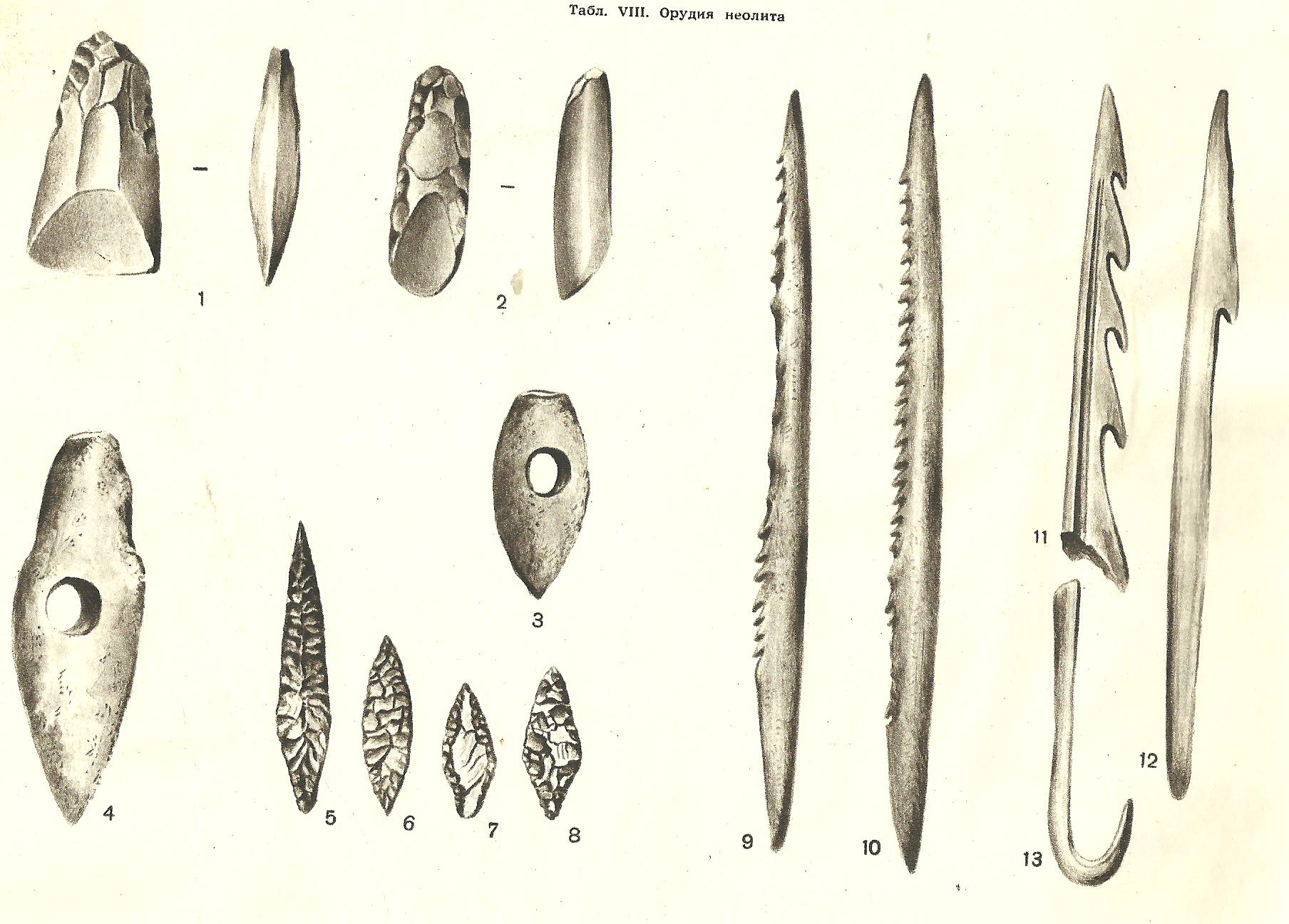 1
2
Подъемный материал с раскопа в Забайкалье:
1 – каменные топор, зубило, наконечники стрел;
2 – костяные гарпуны;
3 – лепной круглодонный глиняный сосуд
3
Сибирь  в  эпоху  неолита
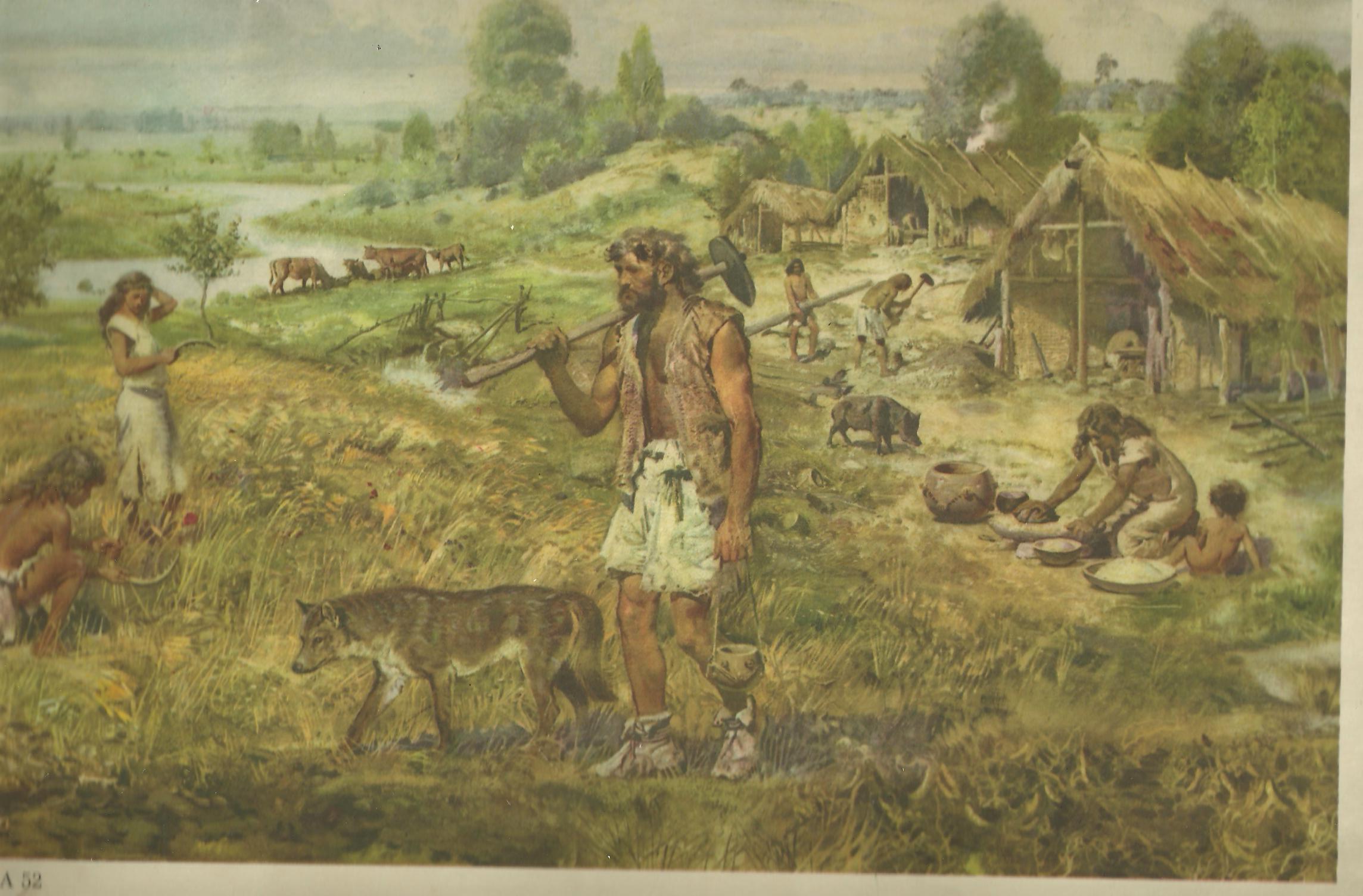 Техника изготовления керамики
Неолитический поселок
Неолит  в  нашем  крае  (VI – IV тыс. до н. э.)
Венгеровский район
Кыштовский район
Новосибирский район
Васюганские  болота
Искитимский район
Барабинская  лесостепь
Баганский район
Приобье
Кулундинская  степь
Сузунский район
Карасукский район
Ордынский район
Неолитическое  население  барабы
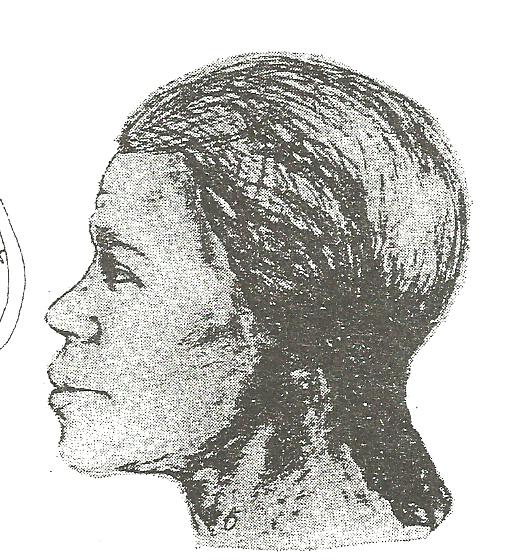 Исследования антропологов показали: население Барабы – представители смешанного монголоидного  и европеоидного типа
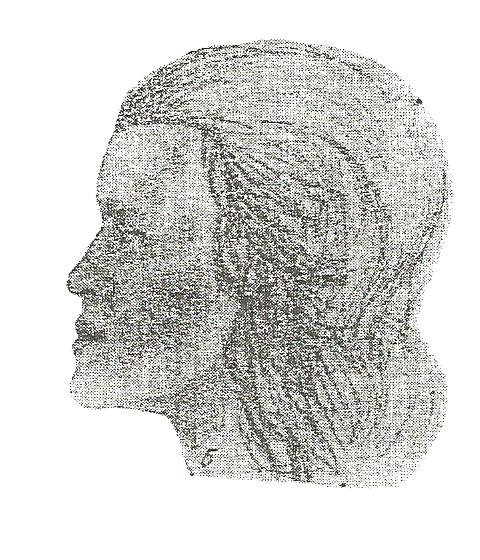 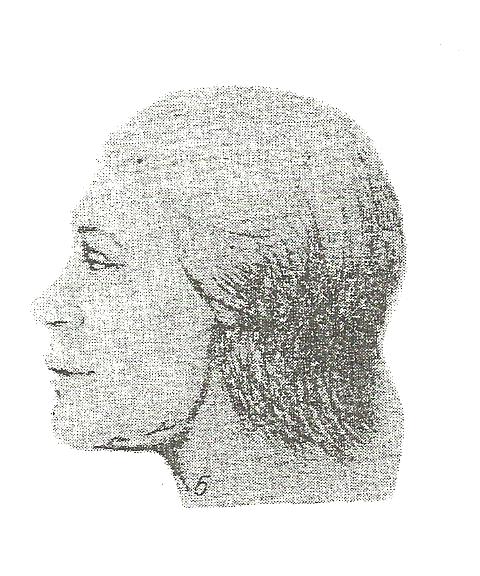 Неолитические жители  северной Барабы  
(реконструкция по останкам)
Образ  жизни  жителей  нашего  края  в  эпоху  неолита
Кости водоплавающей птицы, чешуя и кости рыб, костяные гарпуны, захоронения собаки, остродонная керамика
Каменные наконечники стрел и копий, кости крупных животных, керамика
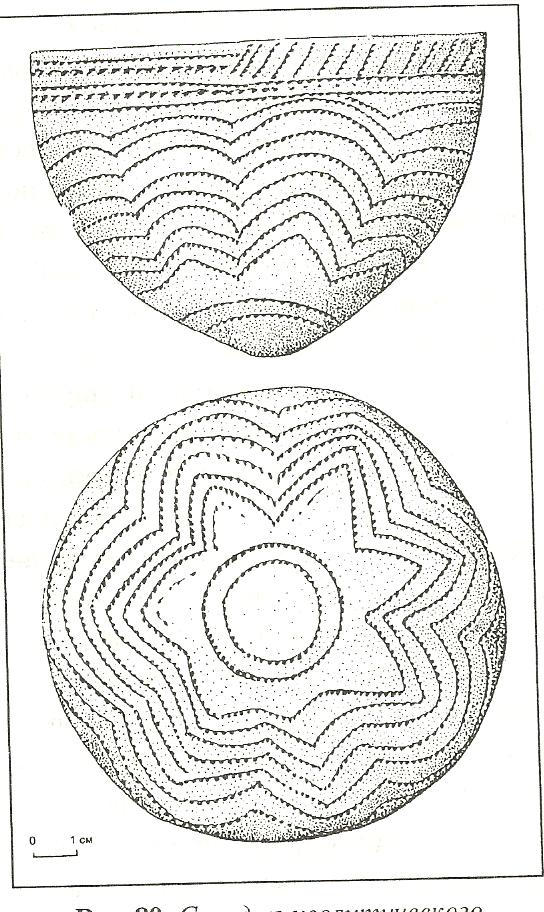 Костяные гарпуны, захоронения собаки, кости мелких  степных животных, керамика
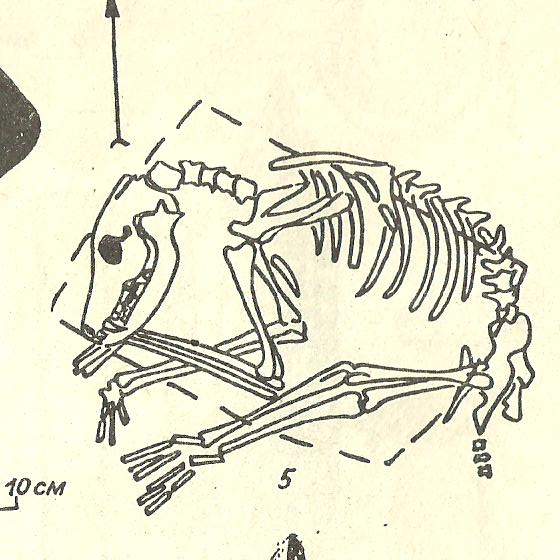 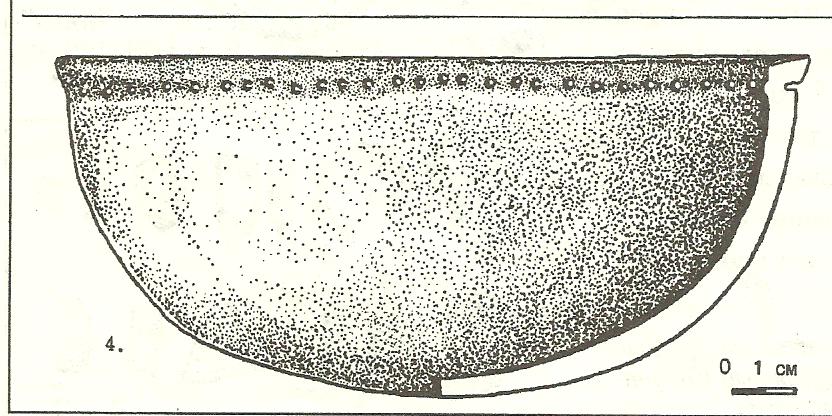 Наши   выводы
Заселение Сибири произошло более 600 тыс. лет назад с территории центральной Азии

В эпоху палеолита в период оледенения(600 – 100 тыс. лет назад) население занималось охотой на мамонта, шерстистого носорога, бизона, после оледенения  (100 – 10 тыс. лет назад) – охотой на мелких животных и водоплавающих птиц, рыболовством

В эпоху неолита (10 – 6 тыс. лет назад) начинается процесс одомашнивания животных